O olhar para incluir
Acessibilidade nas Bibliotecas 
de São Paulo e Parque Villa-Lobos
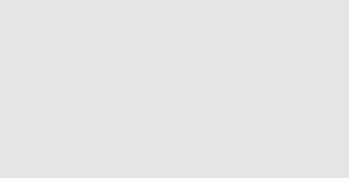 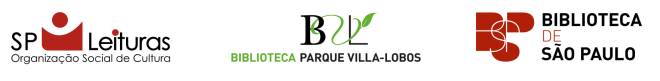 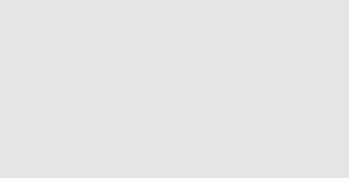 Sobre nós!
A SP Leituras é uma organização social da sociedade civil, sem fins lucrativos, que tem por missão idealizar e desenvolver projetos que contribuam para a promoção, o incentivo e a defesa do direito à cultura, 
à leitura e à literatura.​
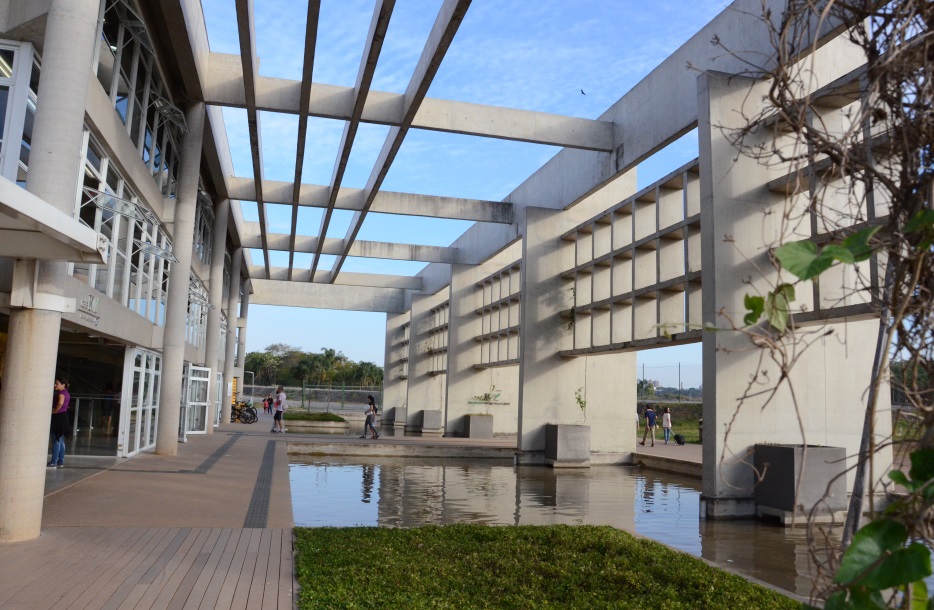 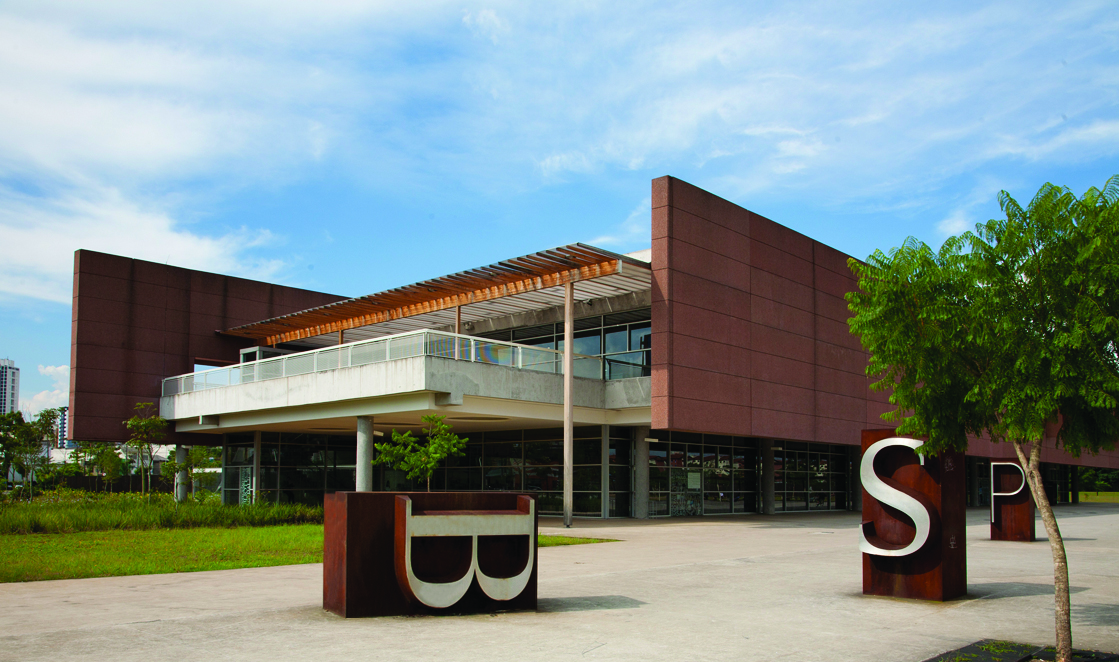 BVL - Inauguração das atividades em 2015
BSP - Inauguração das atividades em 2010
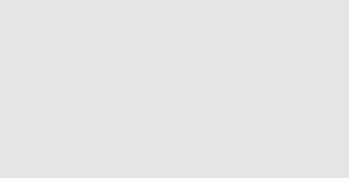 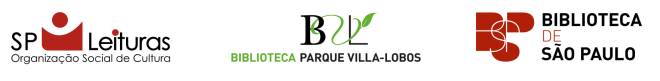 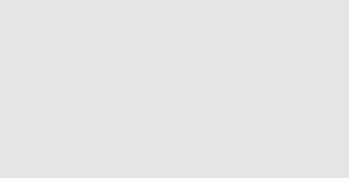 Bibliotecas premiadas!
BSP
BVL
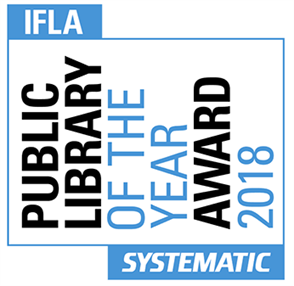 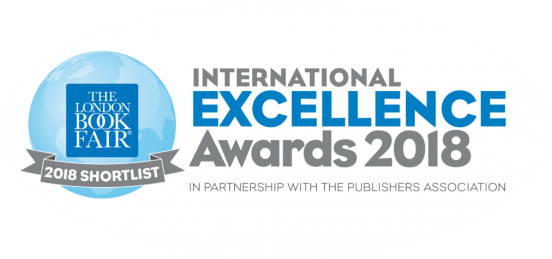 Biblioteca do Ano 2018
Biblioteca do Ano 
(finalista) 2018
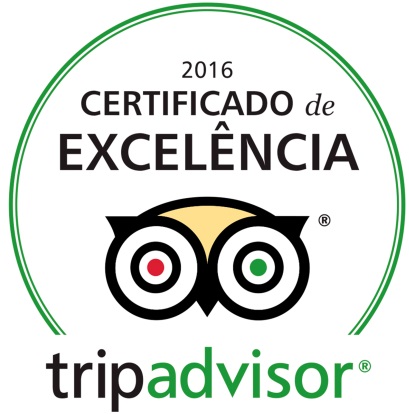 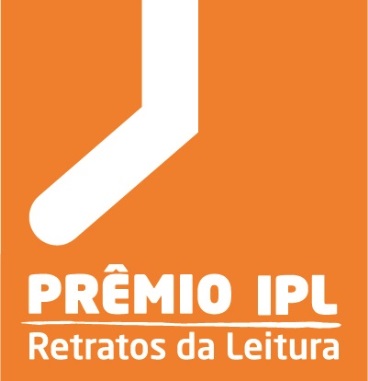 Melhor Biblioteca do ano 2016
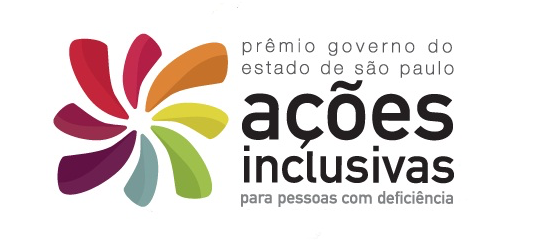 2013
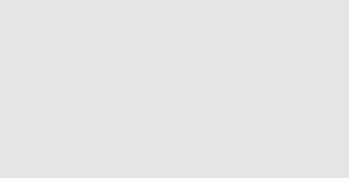 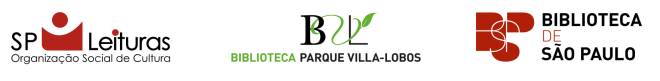 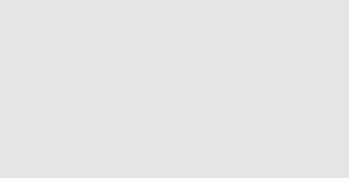 Sintonia com a Agenda 2030 da ONU
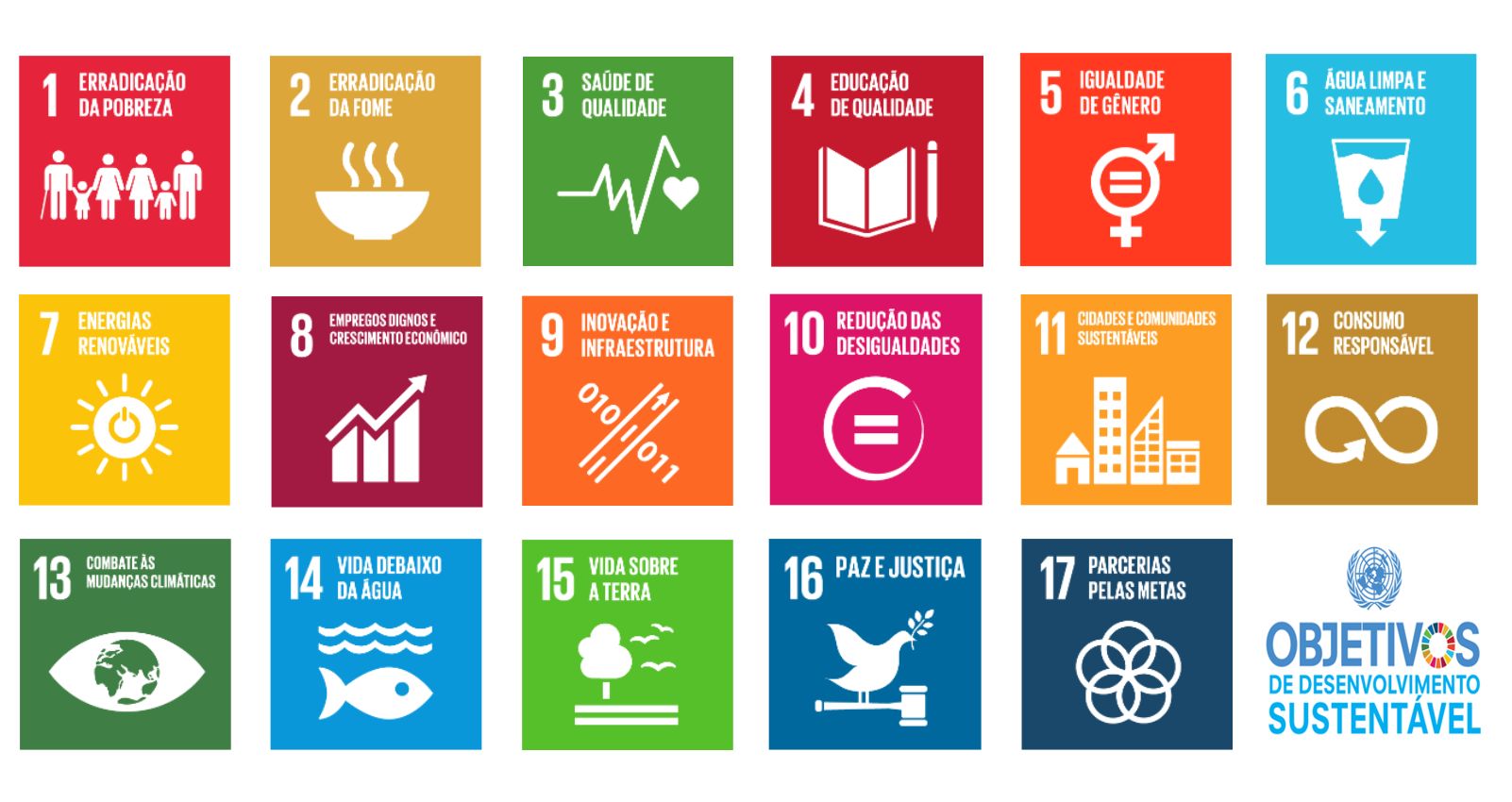 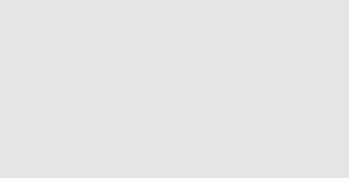 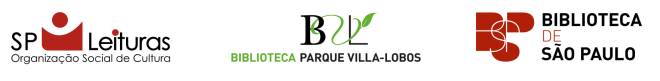 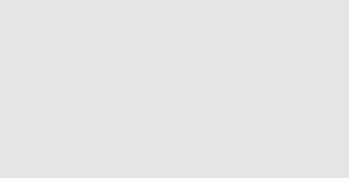 Bibliotecas Vivas!
Construção autônoma do conhecimento
Apresentar-se como Casa da Palavra
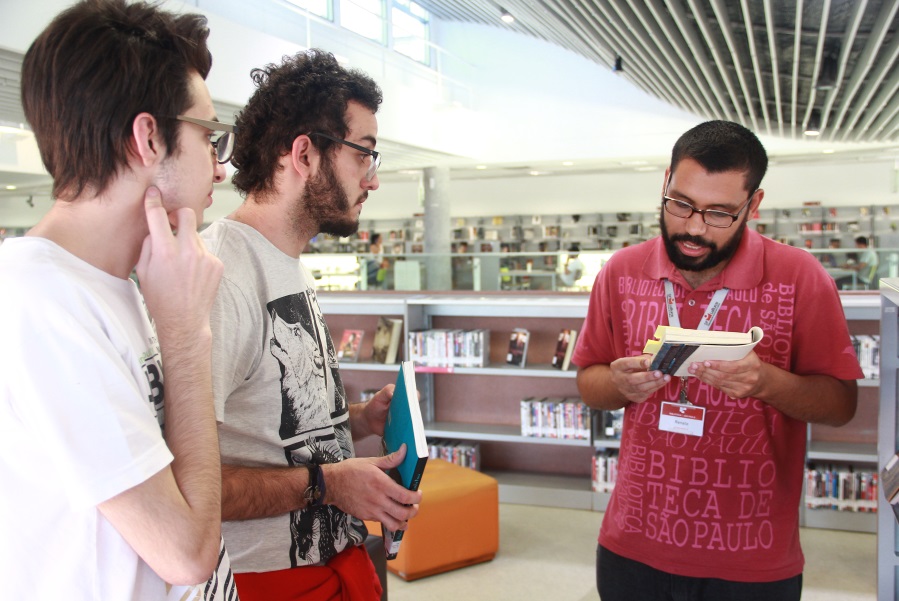 Nosso foco são os frequentadores das
bibliotecas
Constituir-se como Praça Cultural
Oferecer-se 
como 
Terceiro lugar
O reconhecimento dos saberes e das experiências dos diversos públicos 
que atendemos, proporciona 
troca de conhecimentos.​
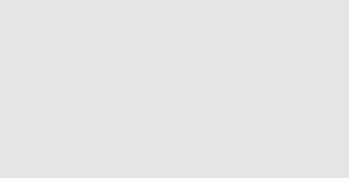 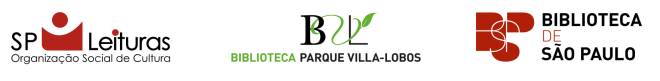 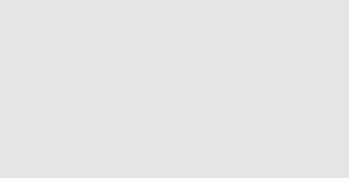 Aplicação do conceito
Ambiente: 
Prezar pelo espaço arquitetônico e disposição do mobiliário faz com que 
o público tenha autonomia na utilização dos equipamentos e do acervo.
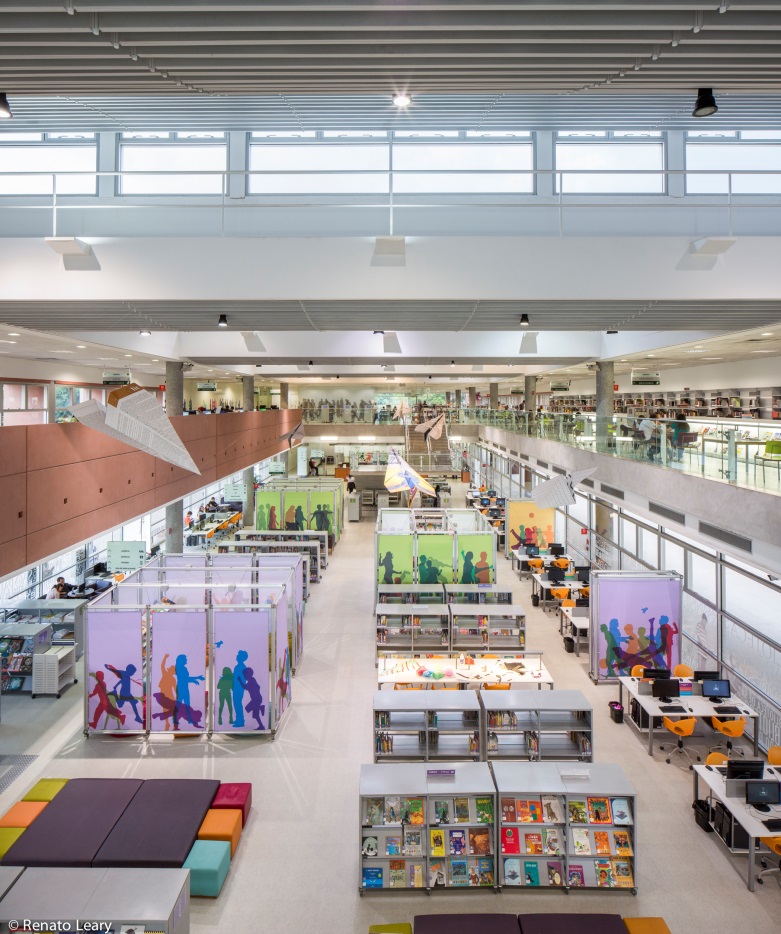 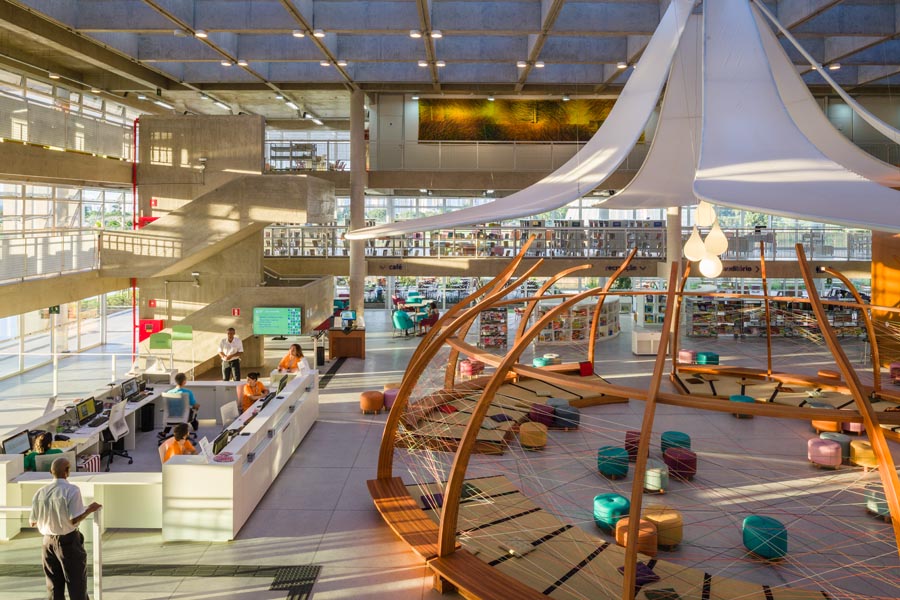 Biblioteca Parque Villa-Lobos - BVL
Biblioteca de São Paulo - BSP
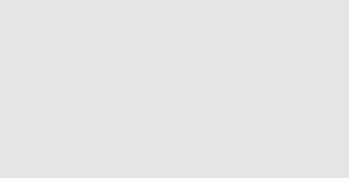 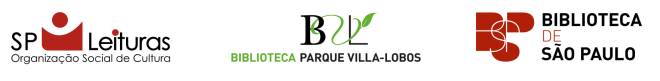 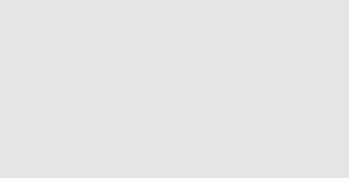 Aplicação do conceito
Programação Cultural: 
Conjunto de atividades desenvolvidas 
a partir do interesse da comunidade, contemplando ações específicas de leitura.
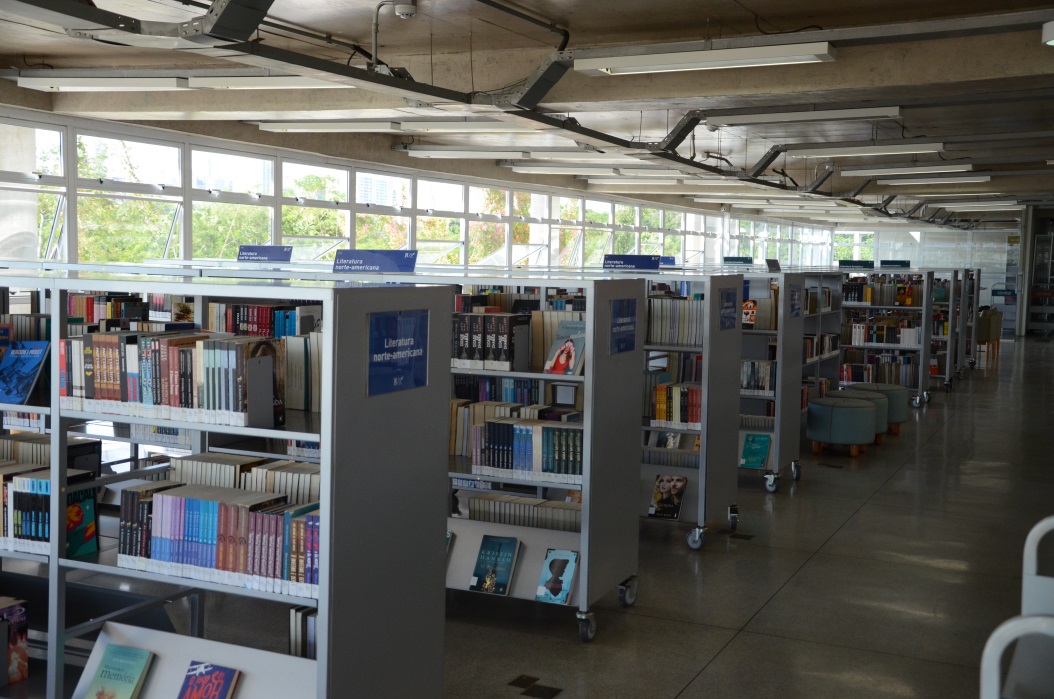 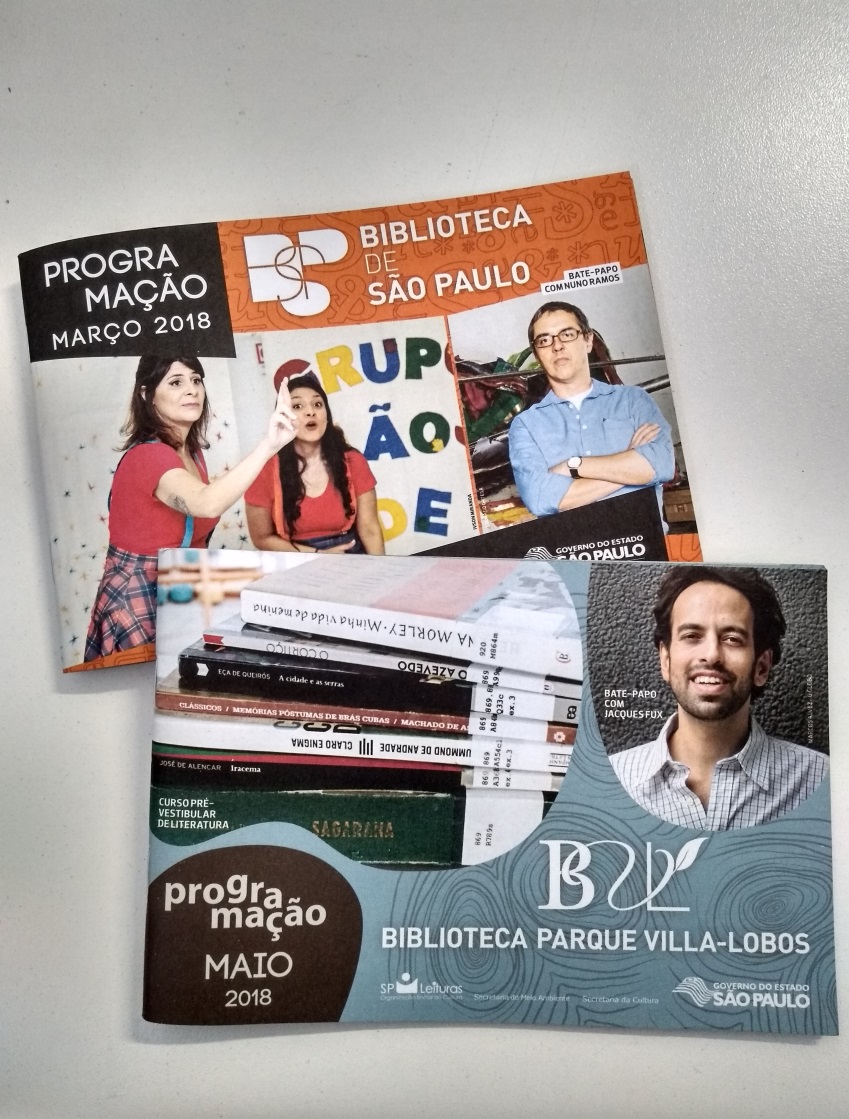 Acervo: 
Atualização permanente com aquisição semanal e coletiva. A comunidade pode sugerir títulos para sua composição.
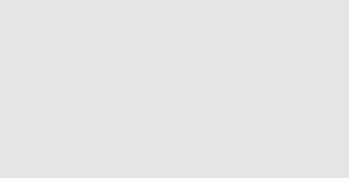 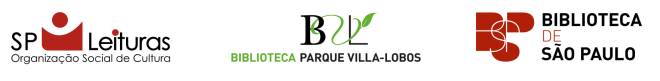 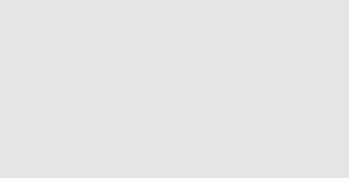 Aplicação do conceito
Atendimento: 
É um importante canal de acolhimento dos usuários e reconhecimento dos saberes que vem com eles.
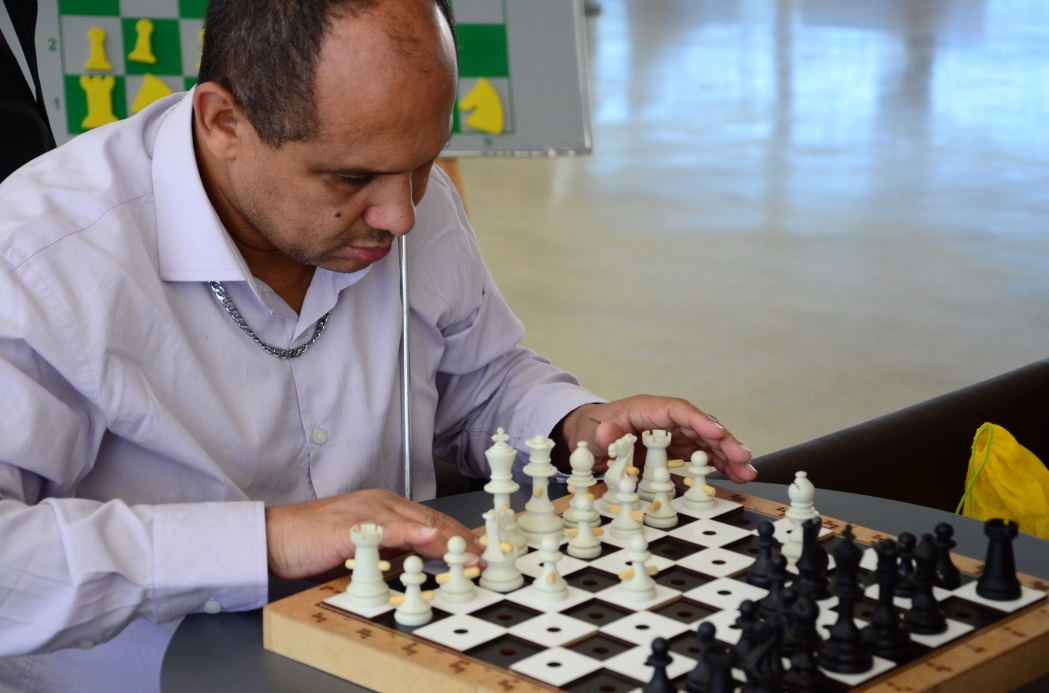 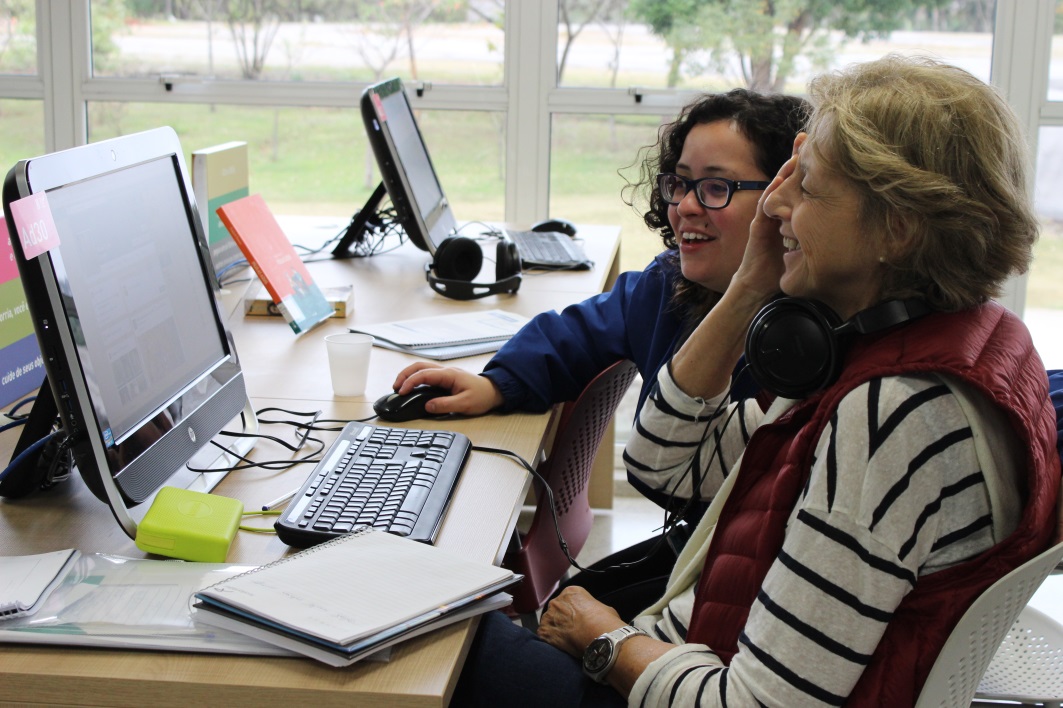 Acessibilidade: 
Minimiza os obstáculos ao acesso à literatura e lazer, tornando a biblioteca o mais universal possível.
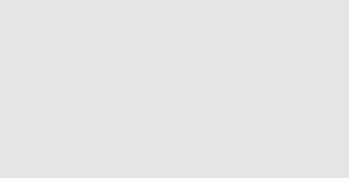 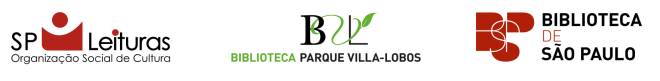 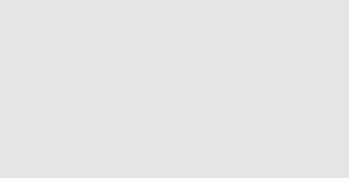 Aplicação do conceito
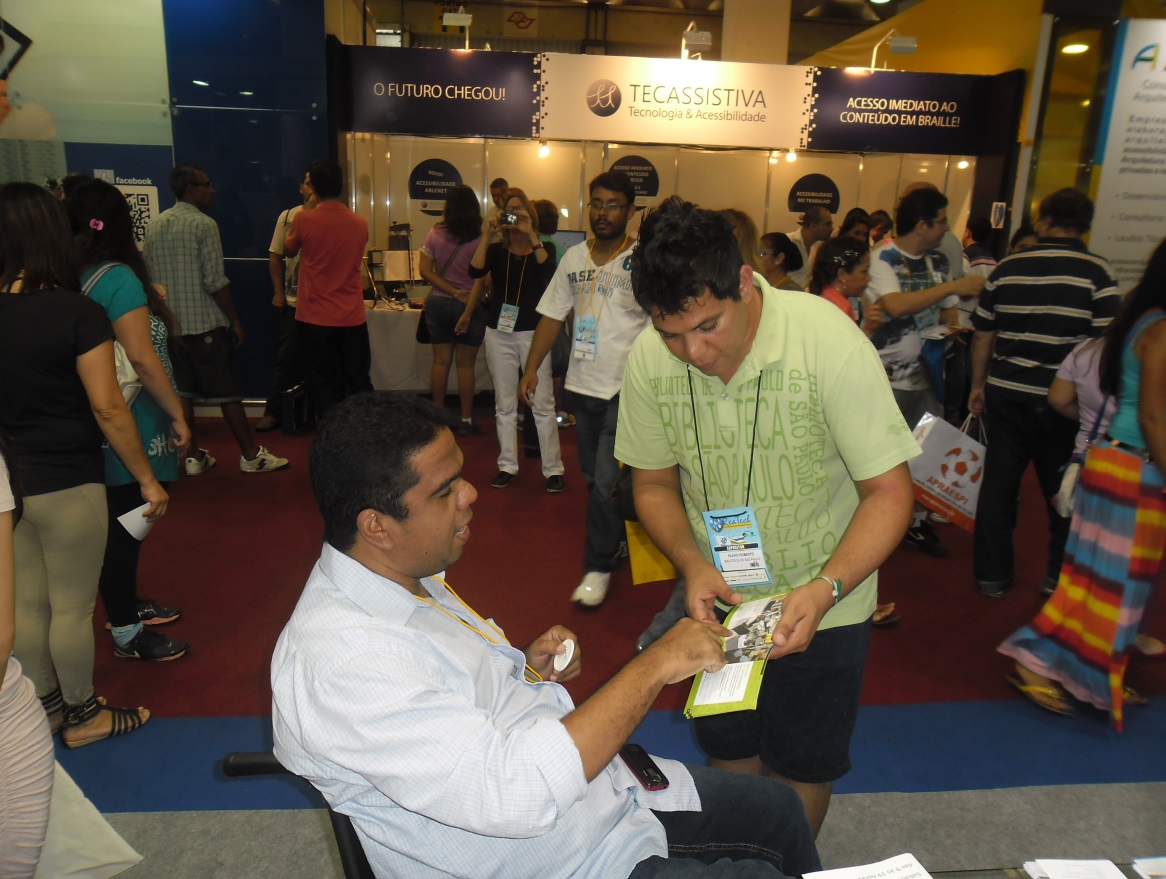 Serviço Social: 
Suporte especializado no atendimento 
e no relacionamento da biblioteca 
com as comunidades.
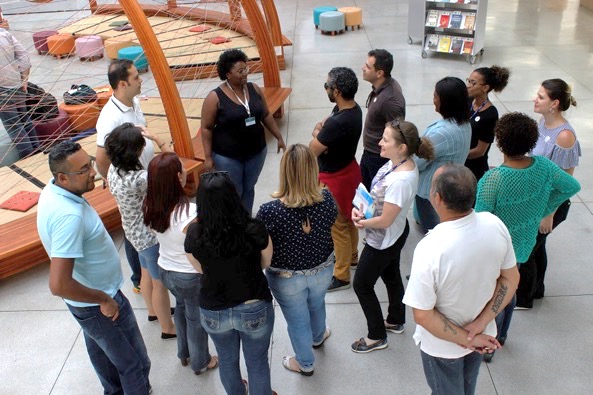 Serviços de extensão: 
Forma de atender pessoas 
impossibilitadas de frequentar 
a biblioteca, divulgando as atividades.
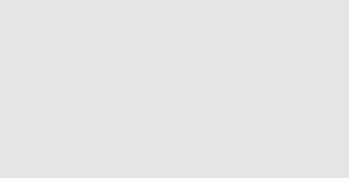 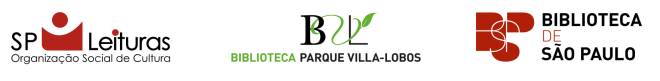 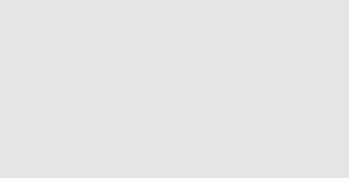 Dados Informativos
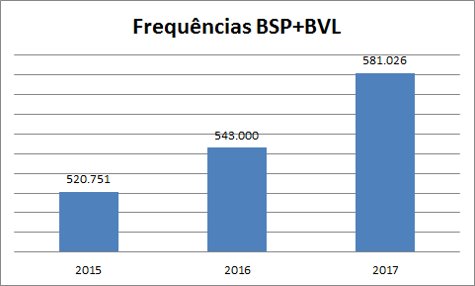 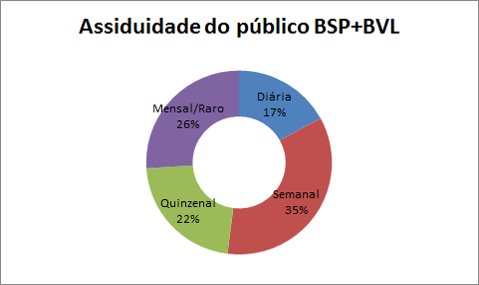 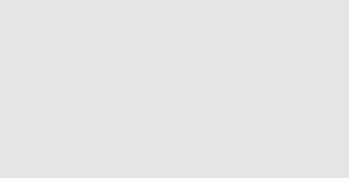 Fonte: 2017
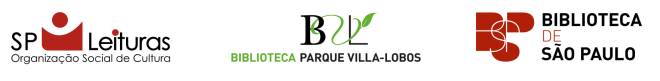 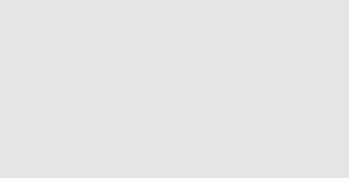 Dados Informativos
46%
54%
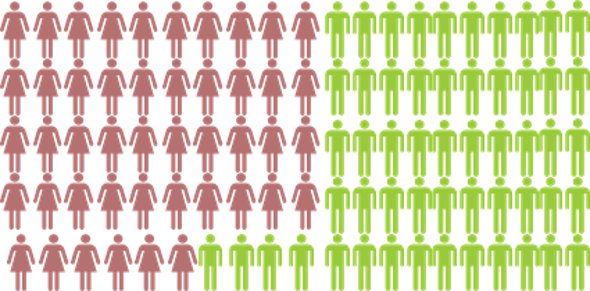 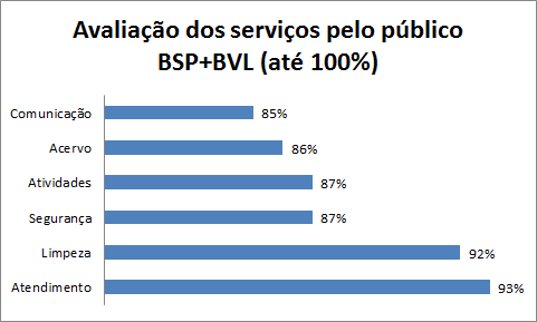 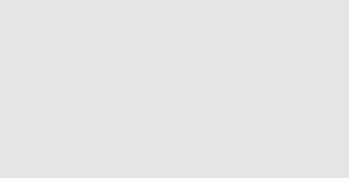 Fonte: 2017
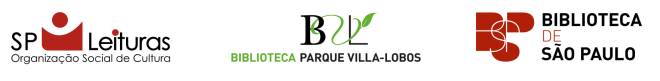 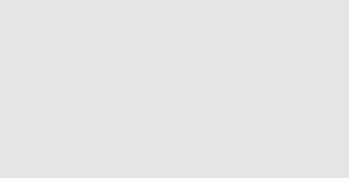 O olhar que inclui
ESTRUTURA
PRÁTICAS
Piso tátil
Elevador
Banheiros adaptados
Auditório acessível 
Acervo em vários formatos​
Programação cultural acessível​
Tecnologia assistiva
Equipe empática 
Busca de maior qualificação para acolher
Compreensão de cada deficiência
Atividades que incluem pessoas 
com ou sem deficiência
Troca de experiências e conhecimento com as instituições APAE e APD​
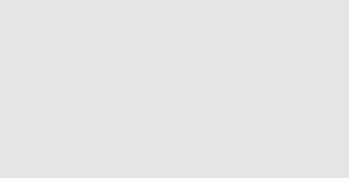 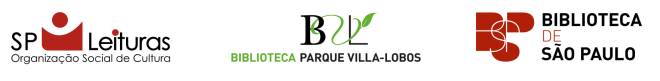 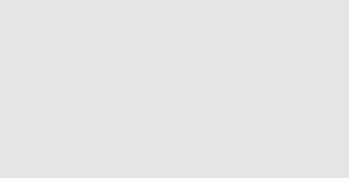 Tecnologia assistiva
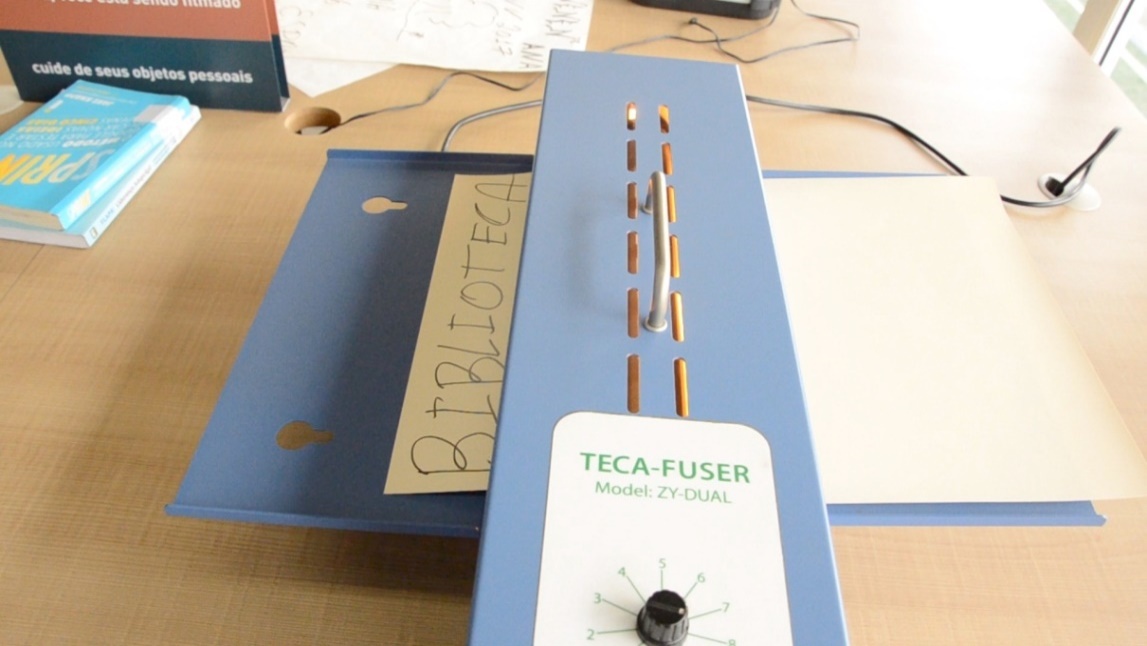 Ampliador de caracteres
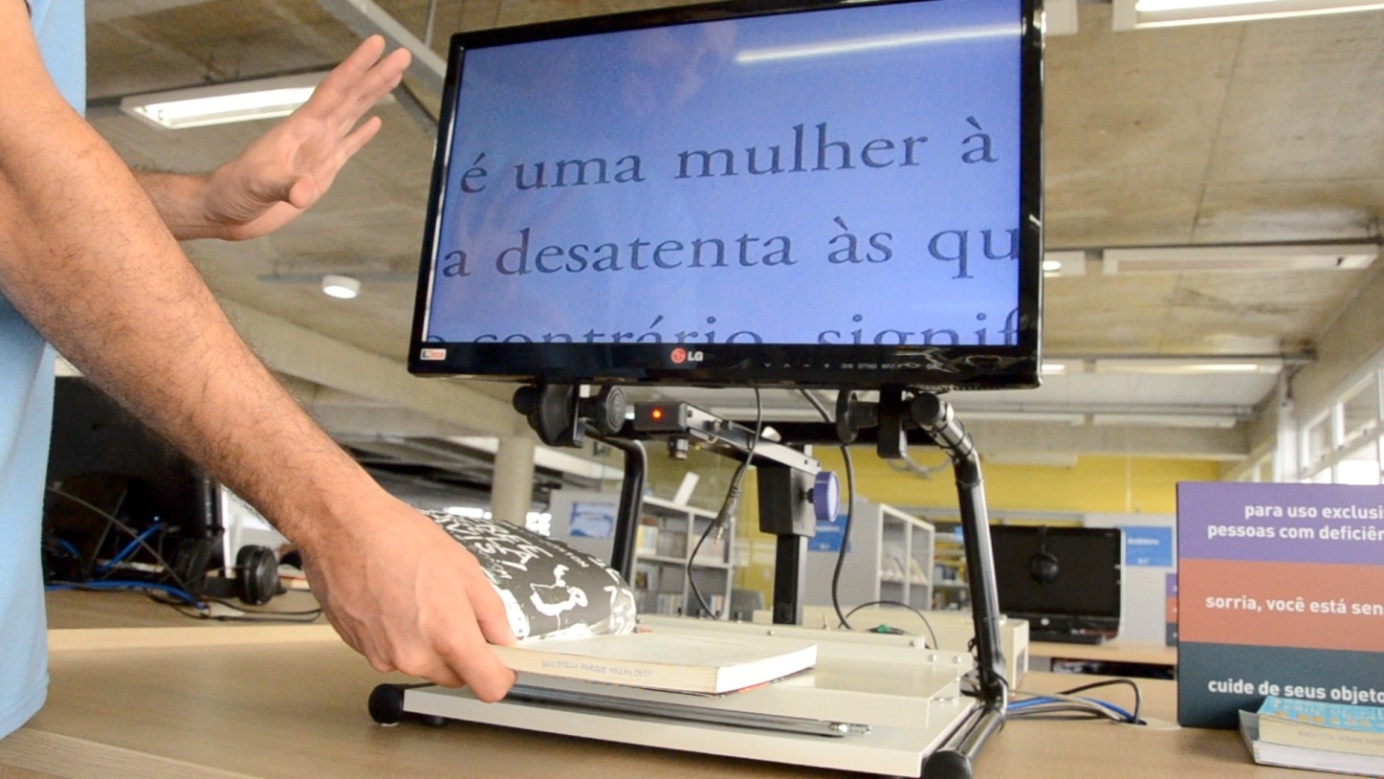 Termofusora
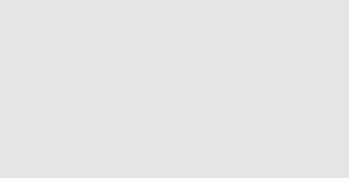 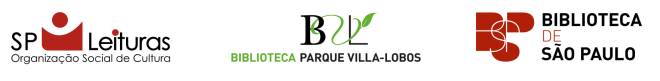 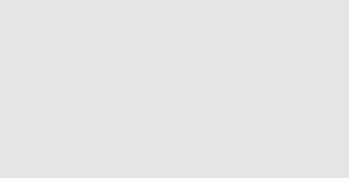 Tecnologia assistiva
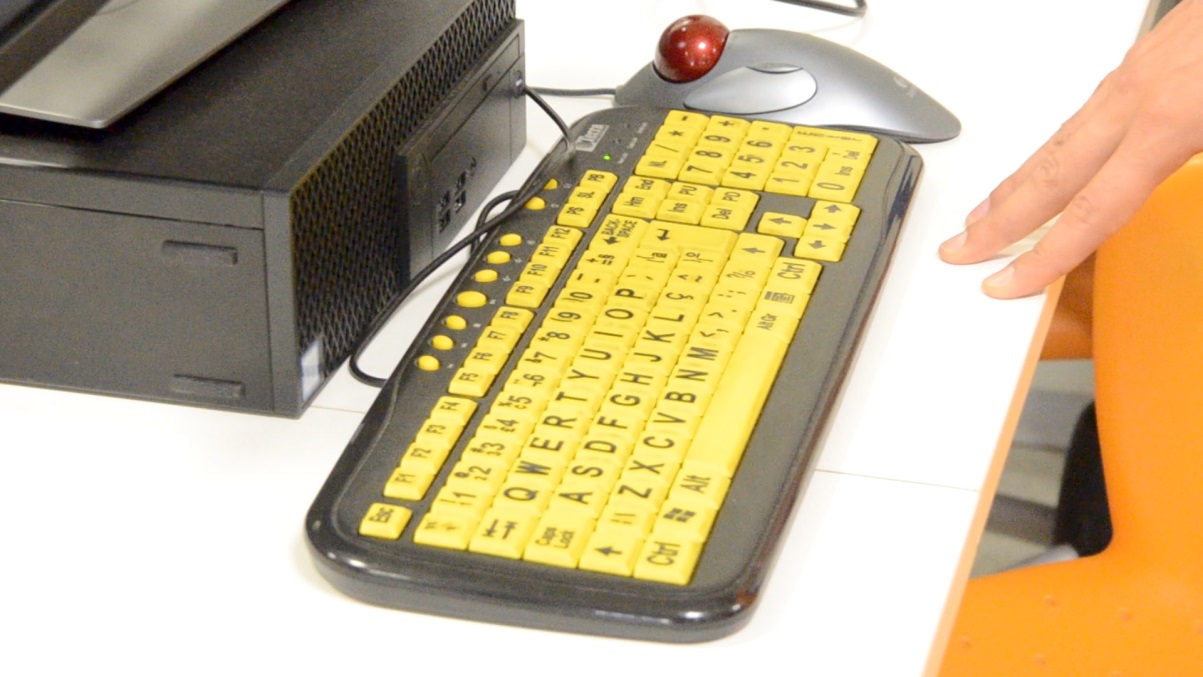 POET-COMPACT, scanner 
que transforma material 
escrito para áudio
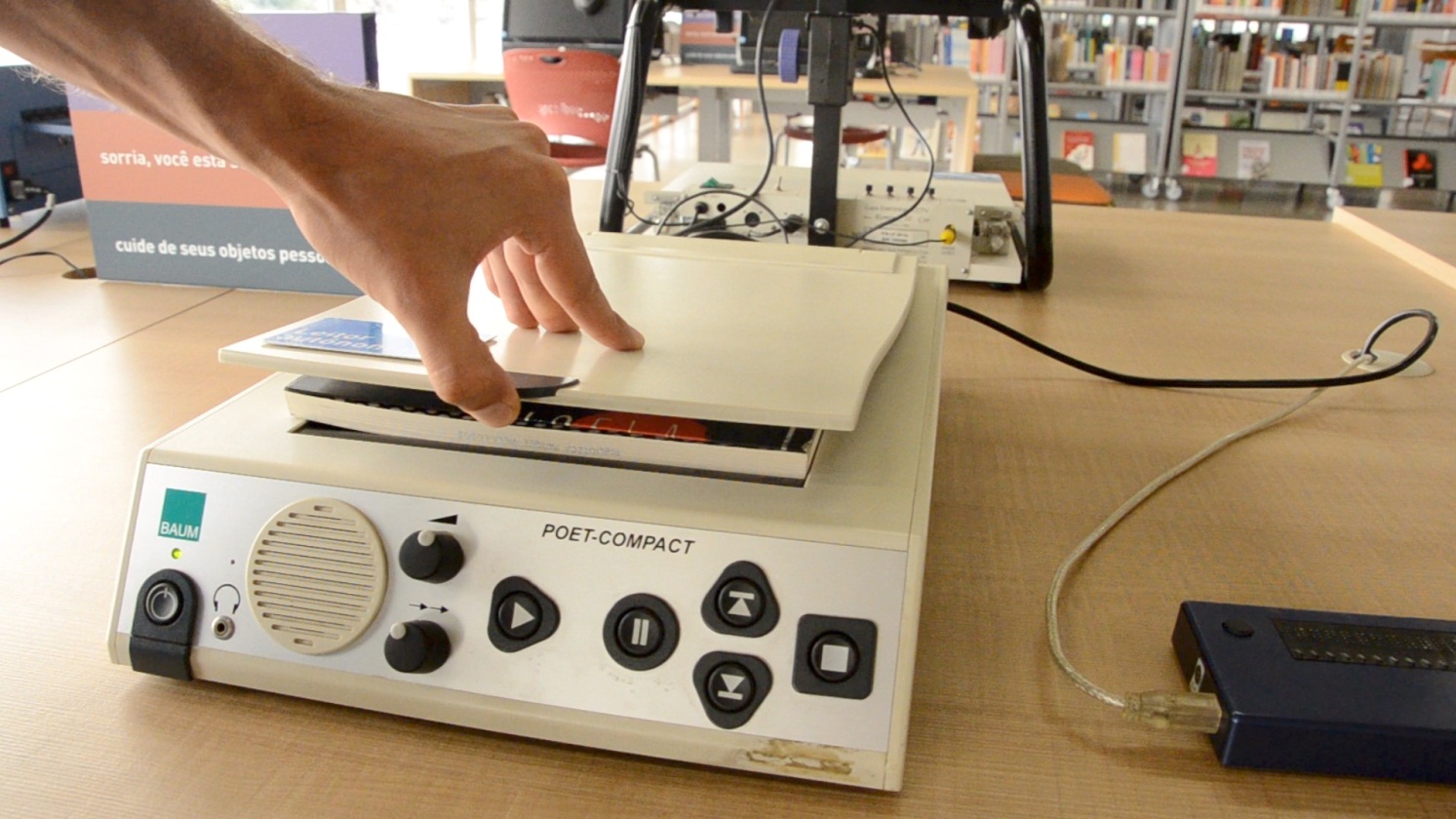 Computadores adaptados com Non Visual Desktop 
Access – NVDA e mouse 
para mobilidade reduzida
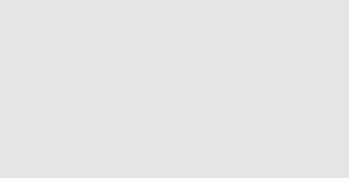 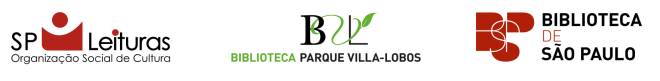 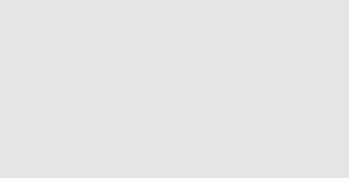 Tecnologia assistiva
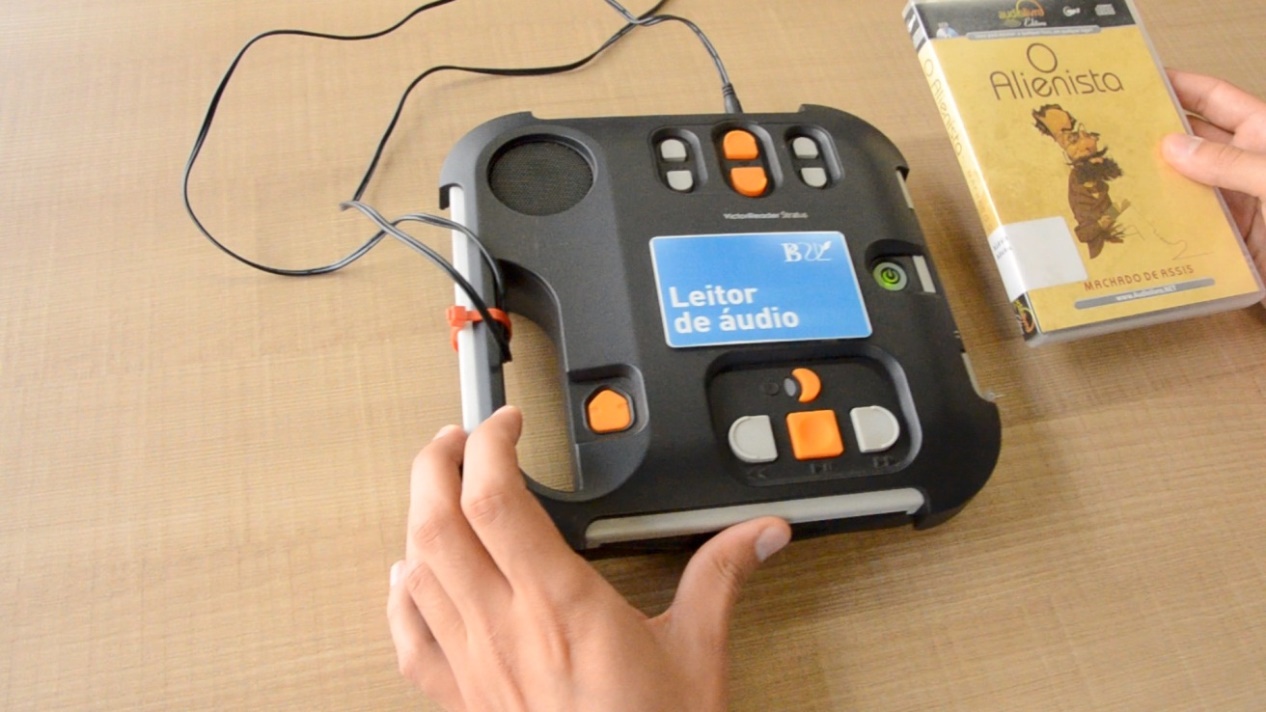 SCANNER PLUSTEK para conversão de texto para TXT e MP3
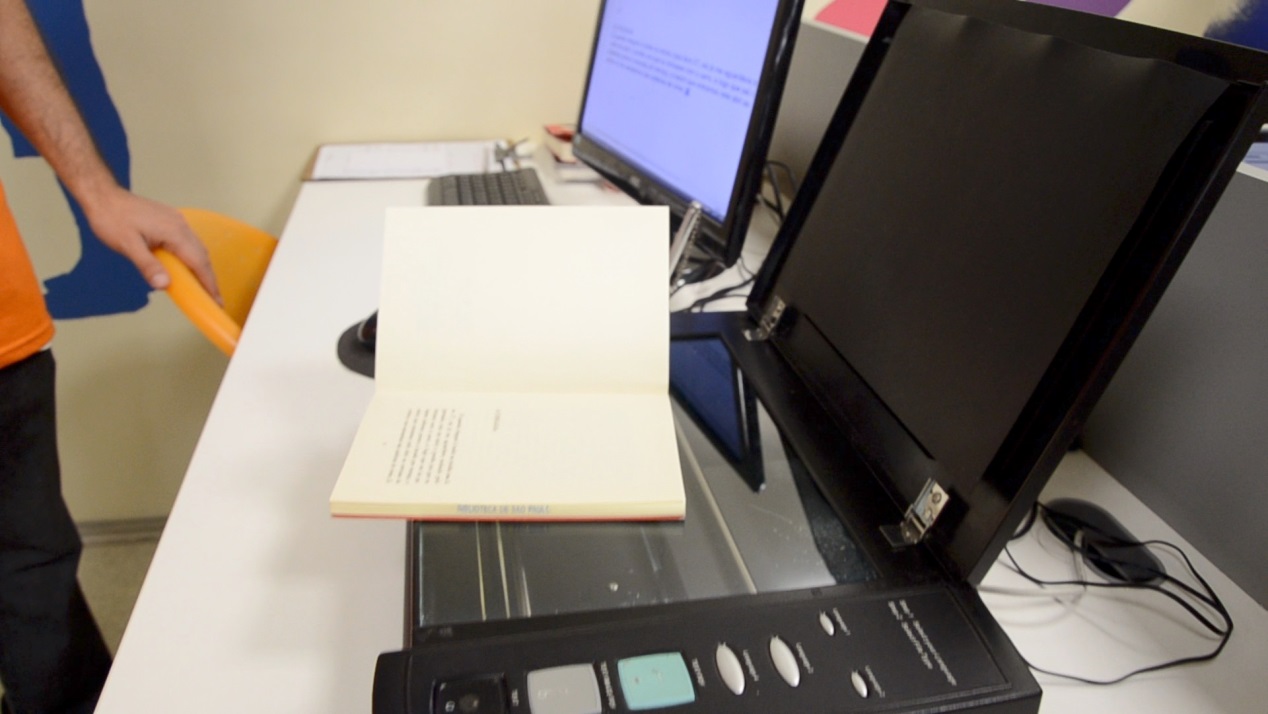 Vitor Reader para áudio livro 
e livro falado
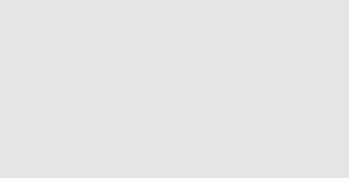 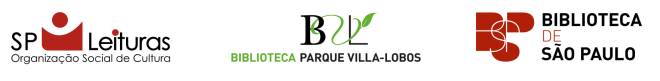 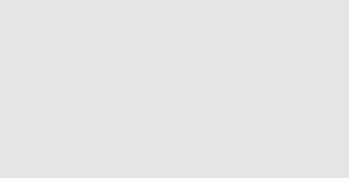 Tecnologia assistiva
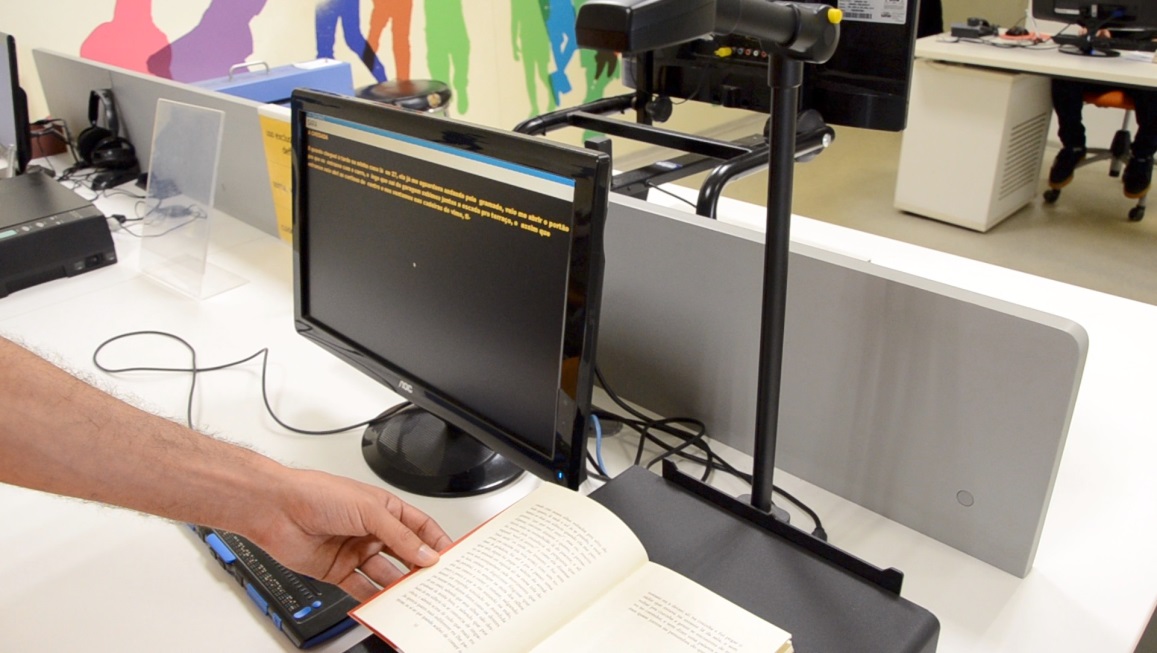 Folheador eletrônico com 
mesa adaptada
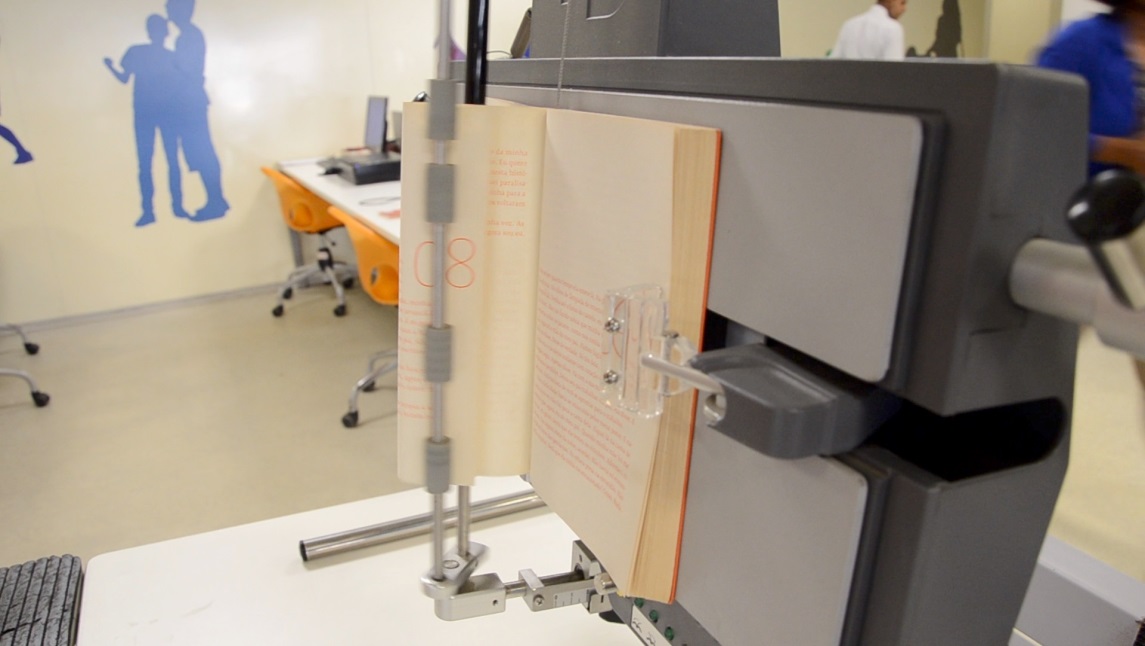 Sara CE e a linha braile
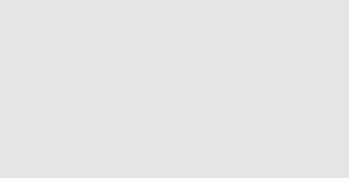 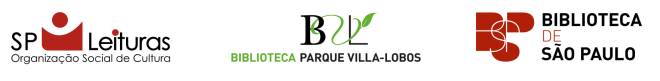 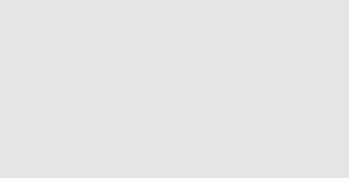 Apurando o olhar
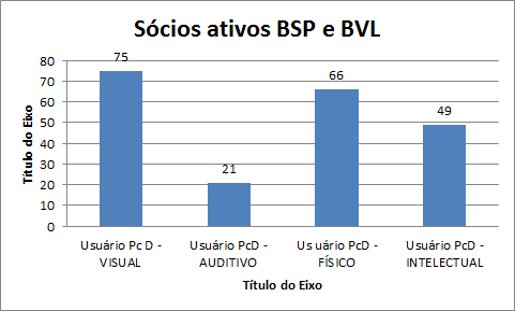 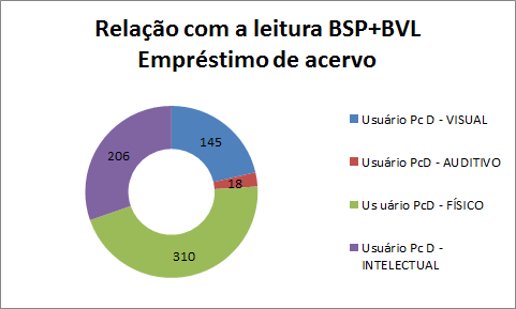 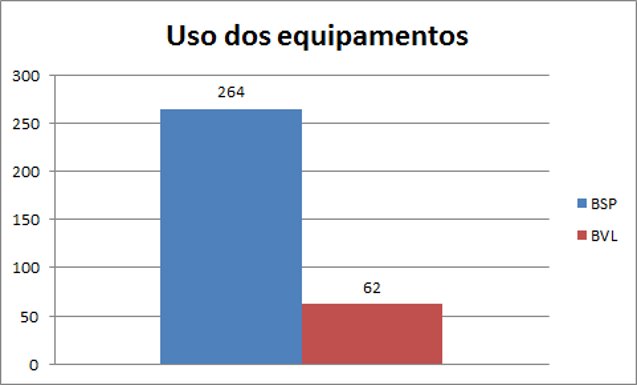 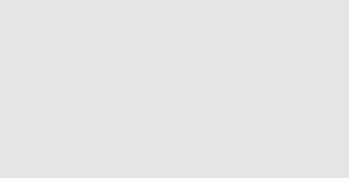 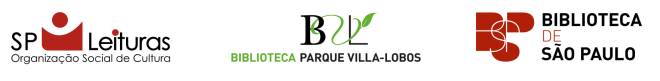 Fonte: junho de 2018
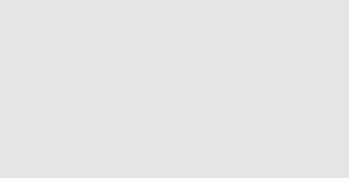 Preparo do atendimento
Treinamento para utilização dos equipamentos de tecnologia assistiva
Curso de NVDA (Non Visual Desktop Access)*
Encontros de atualização
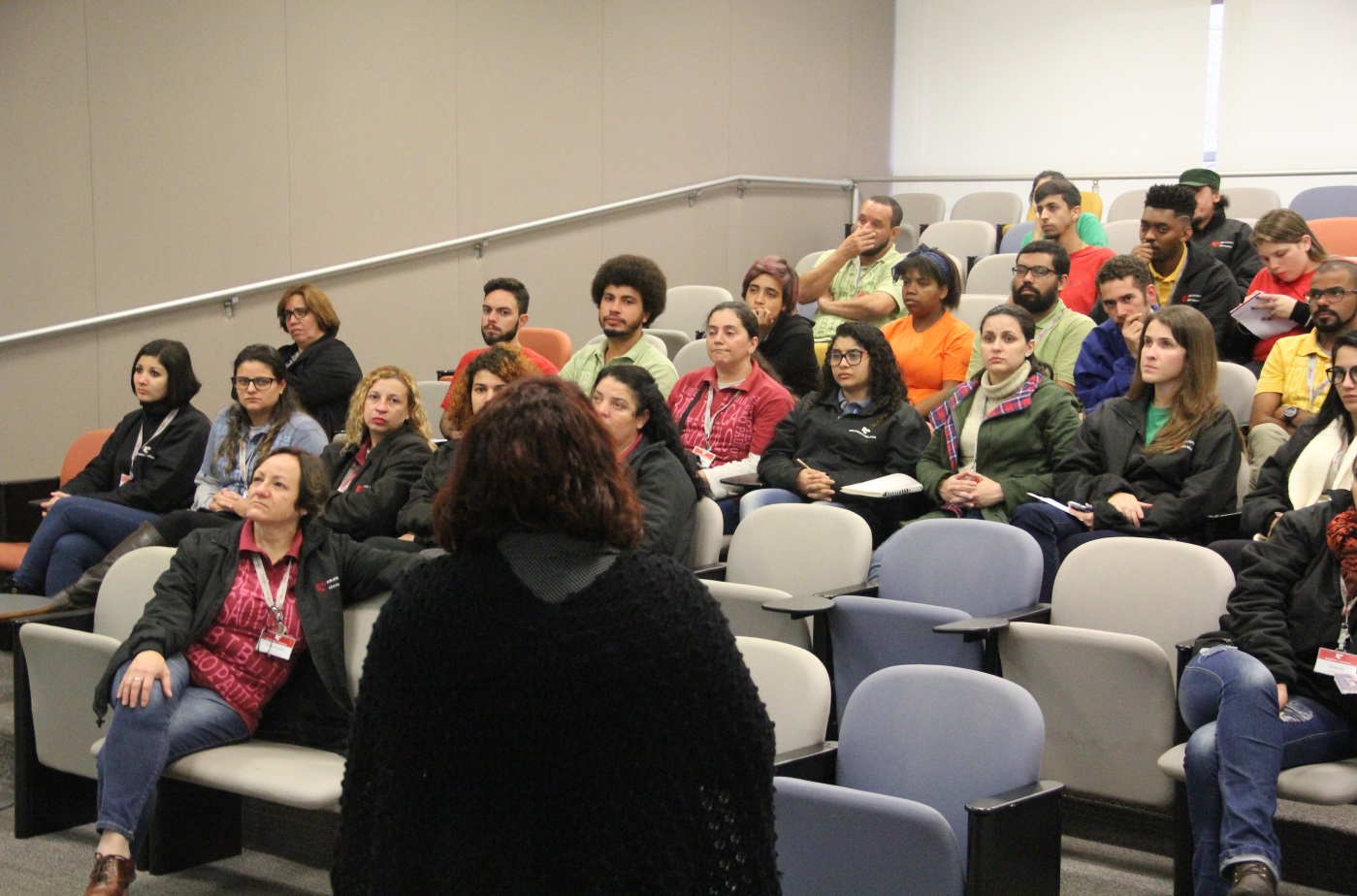 Palestras sobre inclusão*
Curso de Libras*
* Atividades abertas ao público
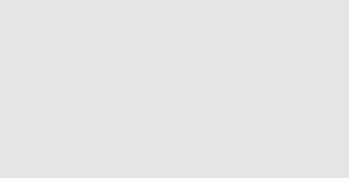 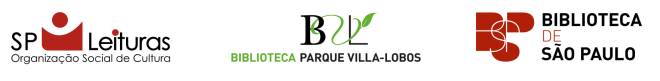 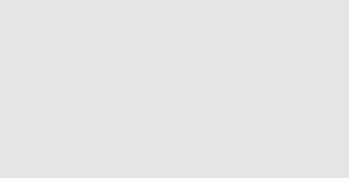 A quem atendemos
Público em geral das bibliotecas, com ou sem deficiência​
APD:  Programa 
Acompanhante de Saúde da Pessoa com Deficiência
APAE: Associação de Pais e Amigos dos Excepcionais
Com objetivo de promover autonomia para inserção do indivíduo no âmbito sociocultural
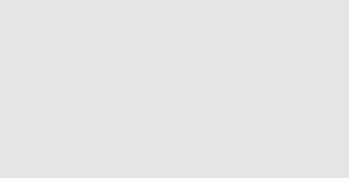 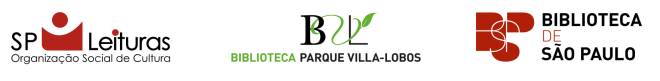 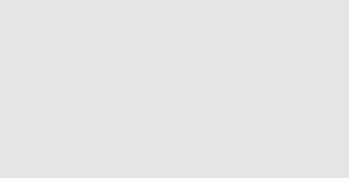 Sobre as atividades
Foco na inclusão por meio da leitura, jogos e atividades artísticas. Quando possível, apresentam o mundo digital.
Jogos​
Batata quente​
Jogos sensoriais​
Sopra bolinha​
Empilhando copos​
Imagem e ação​
Corpo em movimento​
Jogo da vida​
Uno ​
Jogo da memória​
​
​Mediação de leitura​
Mini livro 
Eu conto 
Trava língua
Conhecendo o acervo​
Aprimorando o tato​
Incentivo à leitura​
Atividades artísticas​
Pintura de livro​
Decoração de moldura​
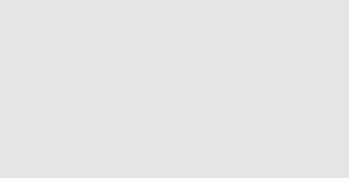 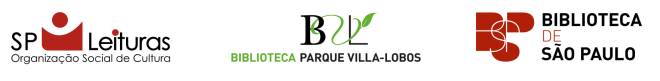 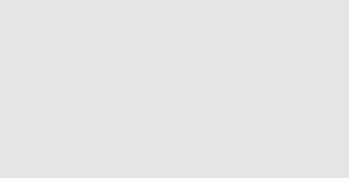 Obrigado!
www.spleituras.org
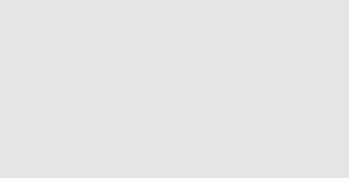 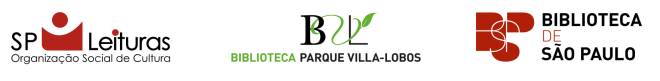 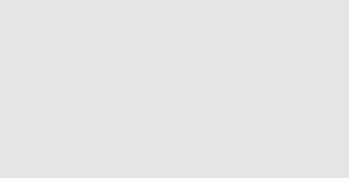